วันที่ 10 มิ.ย. 2564 ณ ห้องประชุมข้าวหอมมะลิอินทรีย์ ศาลากลางจังหวัดยโสธร หลังใหม่ ชั้น 3 นายชลธี  ยังตรง  ผู้ว่าราชการจังหวัดยโสธร  มอบหมายให้นายสมเพชร  สร้อยสระคู รองผู้ว่าราชการจังหวัดยโสธร เป็นประธาน   นายสมยศ  นามพุทธา  ท้องถิ่นจังหวัดยโสธร  เป็นเลขานุการฯ  ในการคัดเลือกกันเองเป็นคณะกรรมการ/อนุกรรมการ ตามที่ ก.ม.กำหนดแทนตำแหน่งที่ว่าง ของตำแหน่งประธานสภาเทศบาลและนายกเทศมนตรี /คณะกรรมการอุทธรณ์การประเมินภาษีที่ดินและสิ่งปลูกสร้าง/คณะอนุกรรมการการกระจายอำนาจให้ อปท/ผู้แทนไปคัดเลือกเป็นคณะกรรมการตาม พ.ร.บ.หลักประกันสุขภาพฯ /คณะกรรมการกองทุนฟื้นฟูสมถรรภาพฯ /คณะกรรมการ ก.บ.จ.ยโสธร
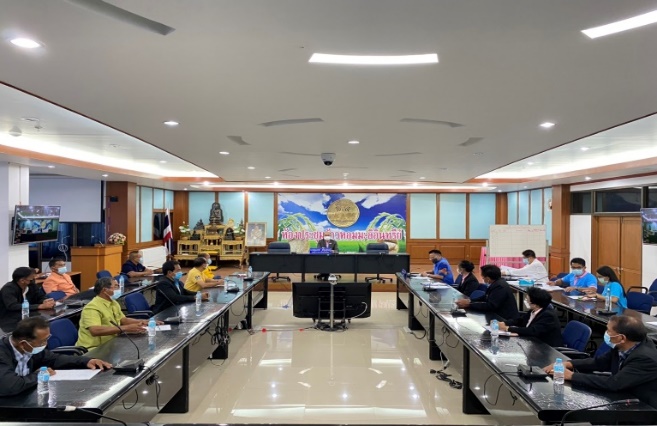 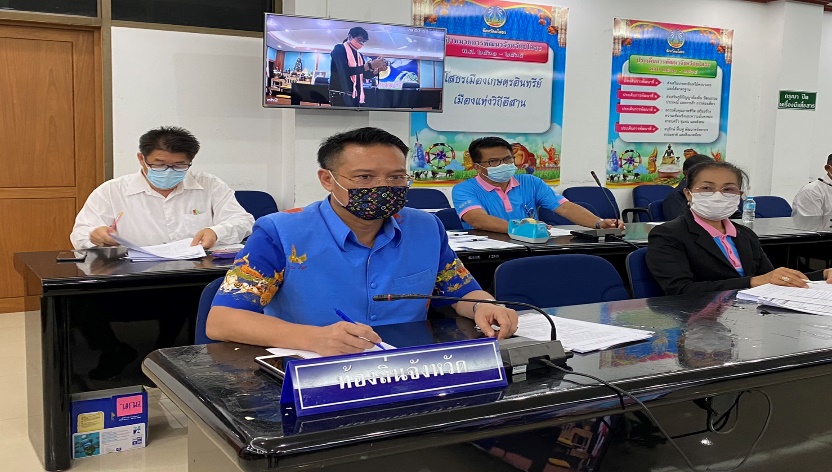 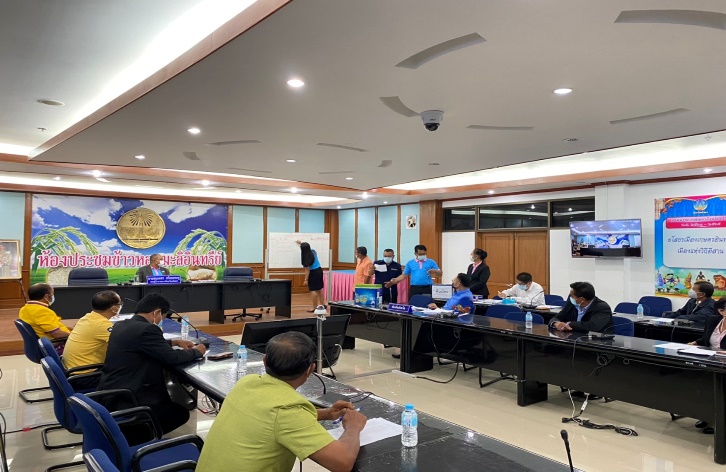 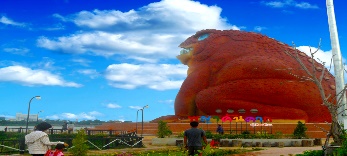